Unit 5   Art  world
Integrated skills & Study skills
WWW.PPT818.COM
课前自主预习
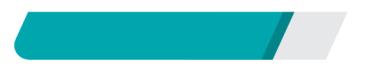 country
tonight
牛仔
吉他
音乐会
鼓
valuable
value
lasting
last
American
America
Africa
African
all kinds of
make up
go to a/the concert
in the traditional style
乡村音乐
在……门口
地方特色
有持久的价值
because
while playing
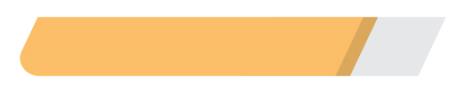 课堂互动探究
词汇点睛
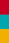 ● make up 编；编造
[观察] He made up some funny stories to make others laugh. 
他编了一些有趣的故事，让人发笑。
Girls make up 30% of the number of the students. 
女生占学生人数的30%。
The actors have to make up before they appear in front 
of people on the stage.
演员在上台出现在观众面前以前，必须要化妆。
John must make up the work he missed. 
约翰必须把他漏掉的工作补上。
[探究] make up 除“编；编造”之意外，还有
“_________________”之意。
组成；化妆；弥补
[拓展] make的相关短语：
make up for 补偿；赔偿
be made up of…由……组成
活学活用
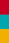 (1)根据汉语意思完成句子
我们班由八个组组成。
Our class ____________________ eight groups.
is made up of
(2)单项选择
  2017·随州  The teacher asked the students to ________ a story about
   a trip to the Moon.
  A．give up　          B．turn up
  C．cut up　            D．make up
D
【解析】考查动词短语辨析。句意：老师让学生们编写一个关于到 月球旅游的故事。give up意为“放弃”；turn up意为“调大音量”；cut up意为“切碎”；make up意为“编写”。结合空后的a story可知只能是“编写”故事，故选D。
句型透视
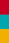 ● Jazz musicians are great because they make up the music
while playing.
爵士音乐家太伟大了，因为他们在弹奏时谱写音乐。
[探究] “because they make up the music while playing”在句中作
________状语。“while playing”是“__________________”的省略  
形式，while 作连词，通常表示前后两个动作几乎同时发生。
原因
while they are playing
活学活用
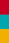 2016·白银   While Mr Johnson was ________ (work) in the office,
the phone rang.
working